Tarjetas Navideñas
En homenaje a los sanitarios el alumnado del IES La Roda han realizado tarjetas con palillos bajalenguas
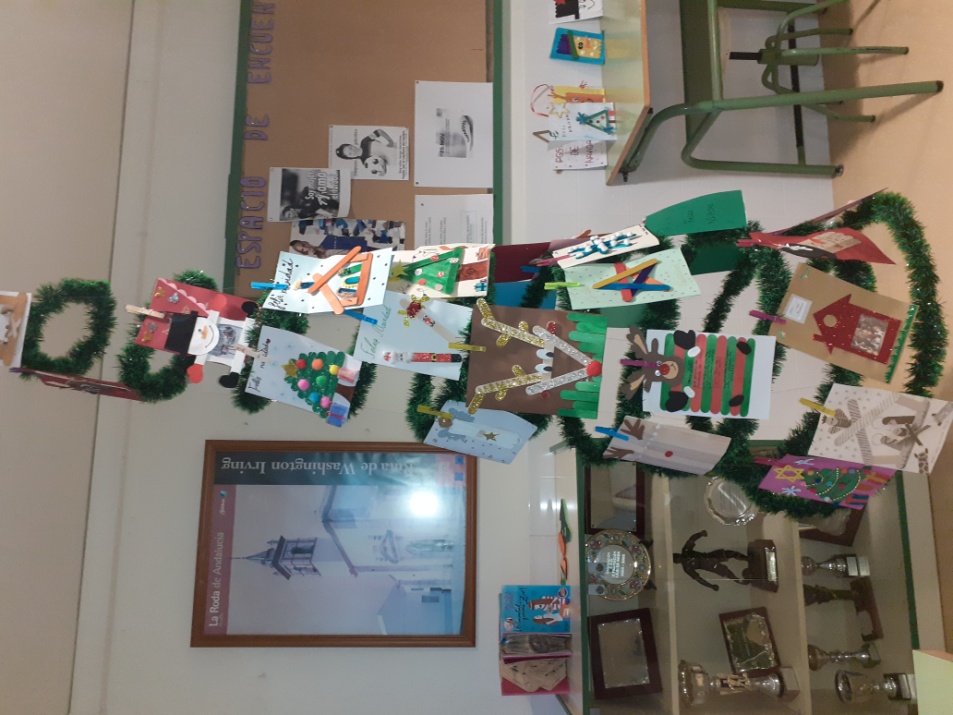 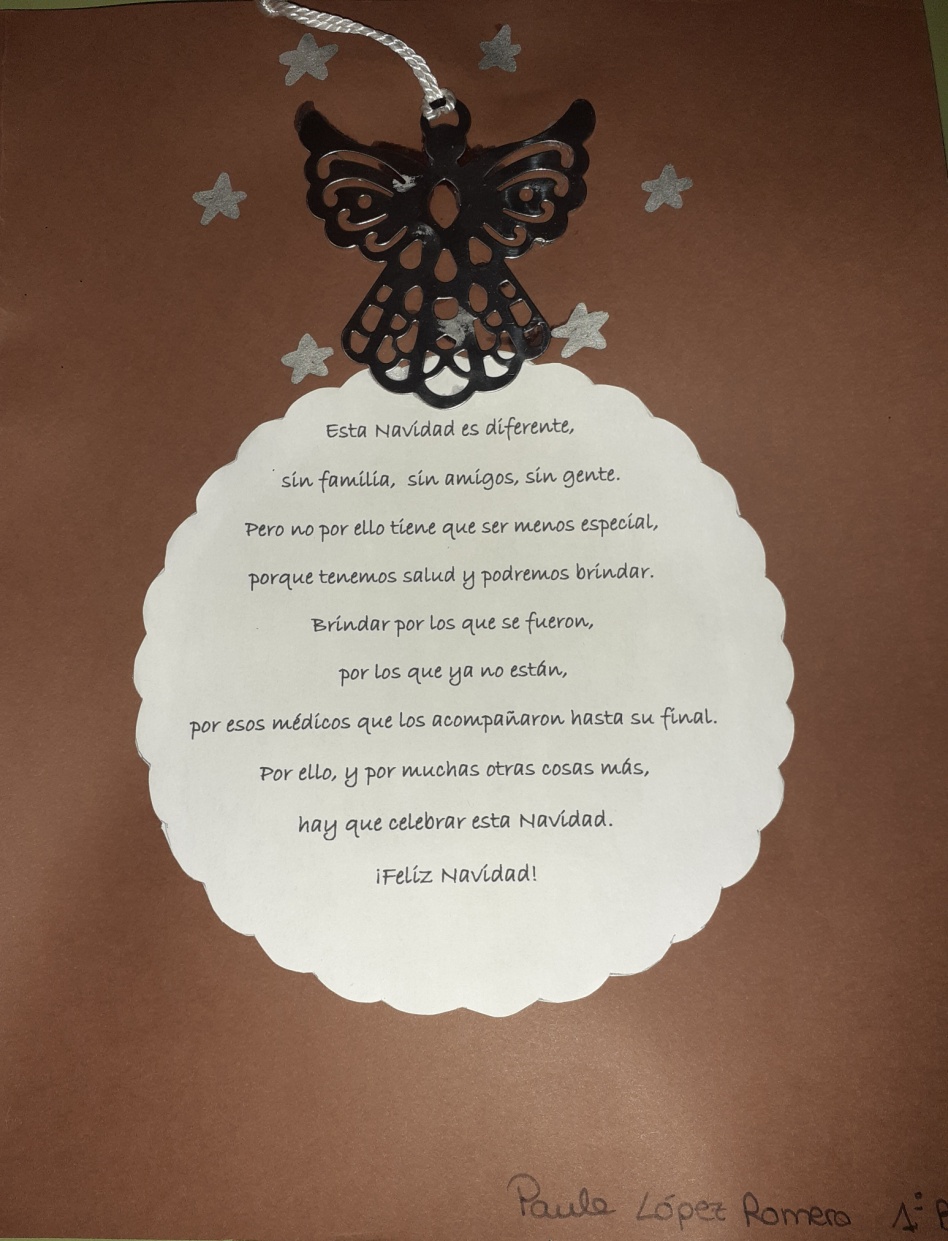 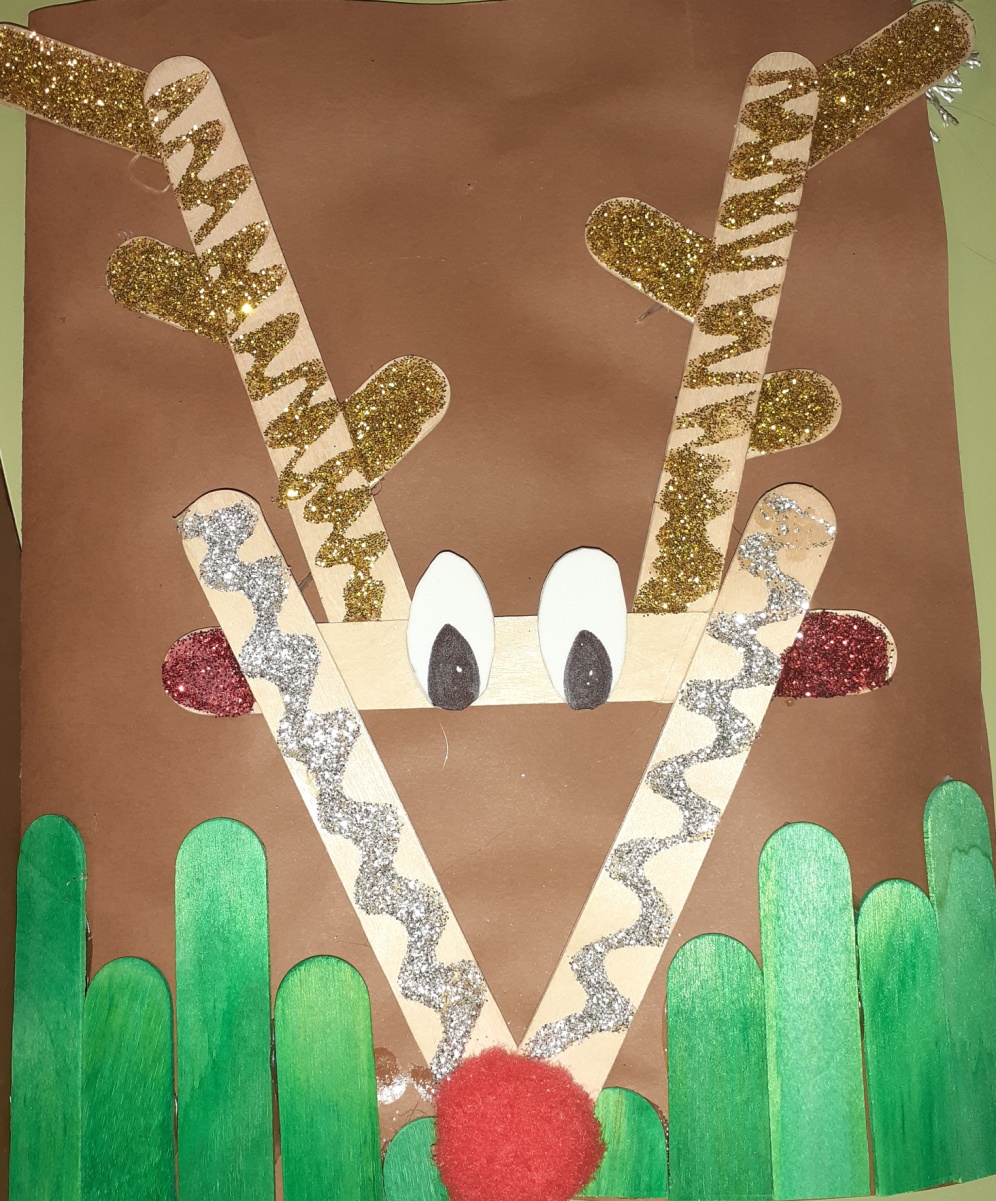 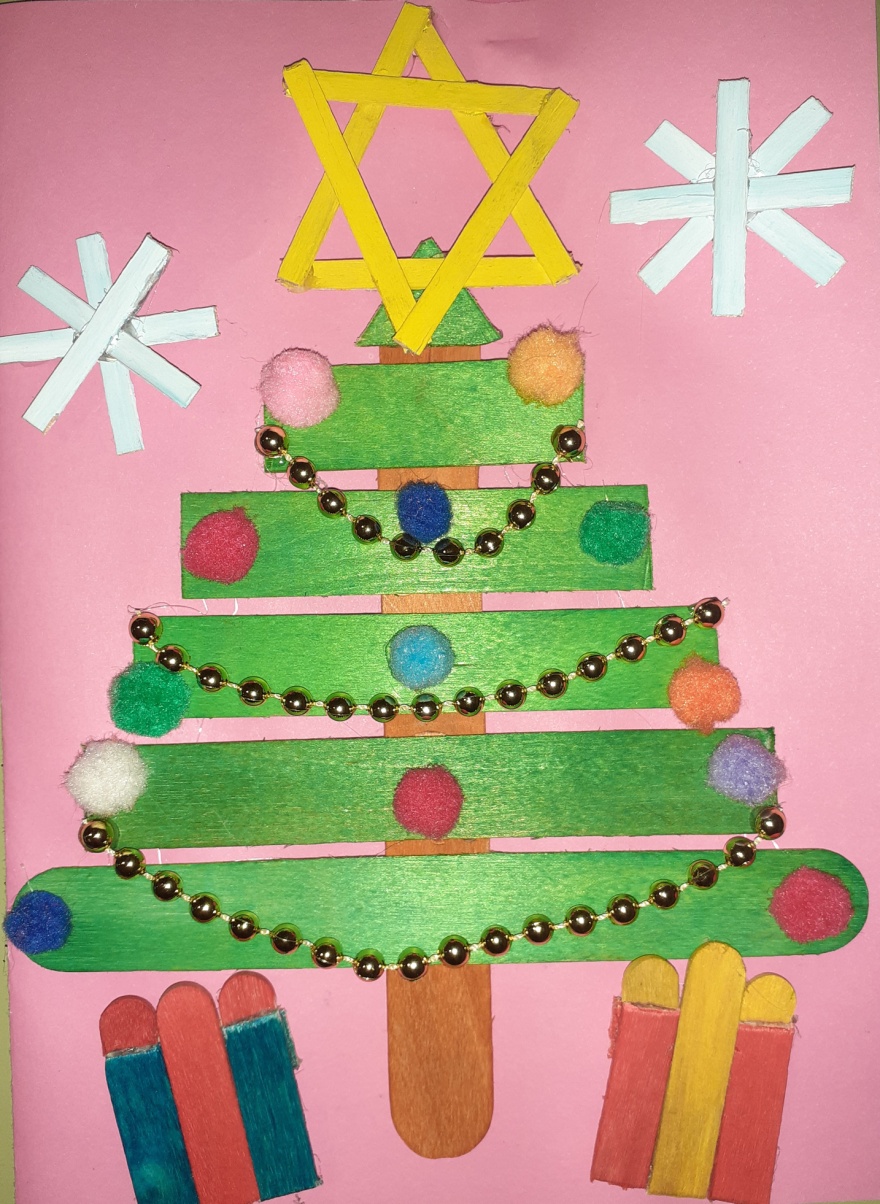 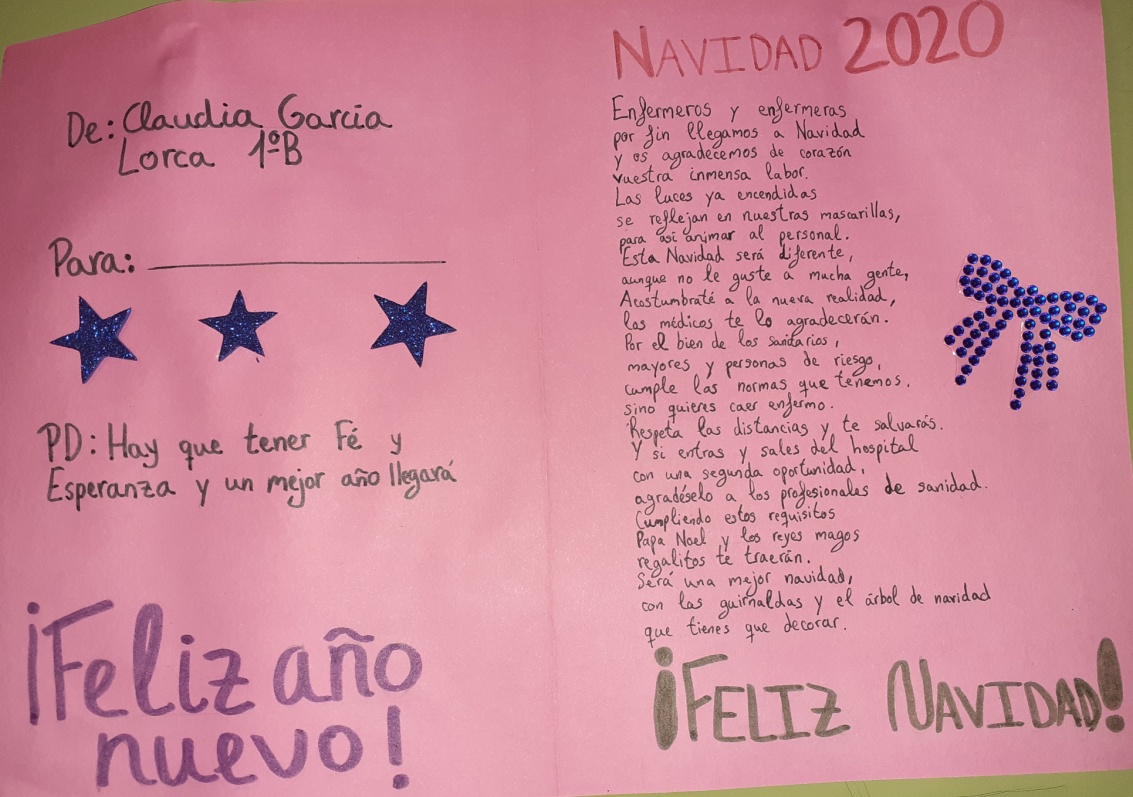 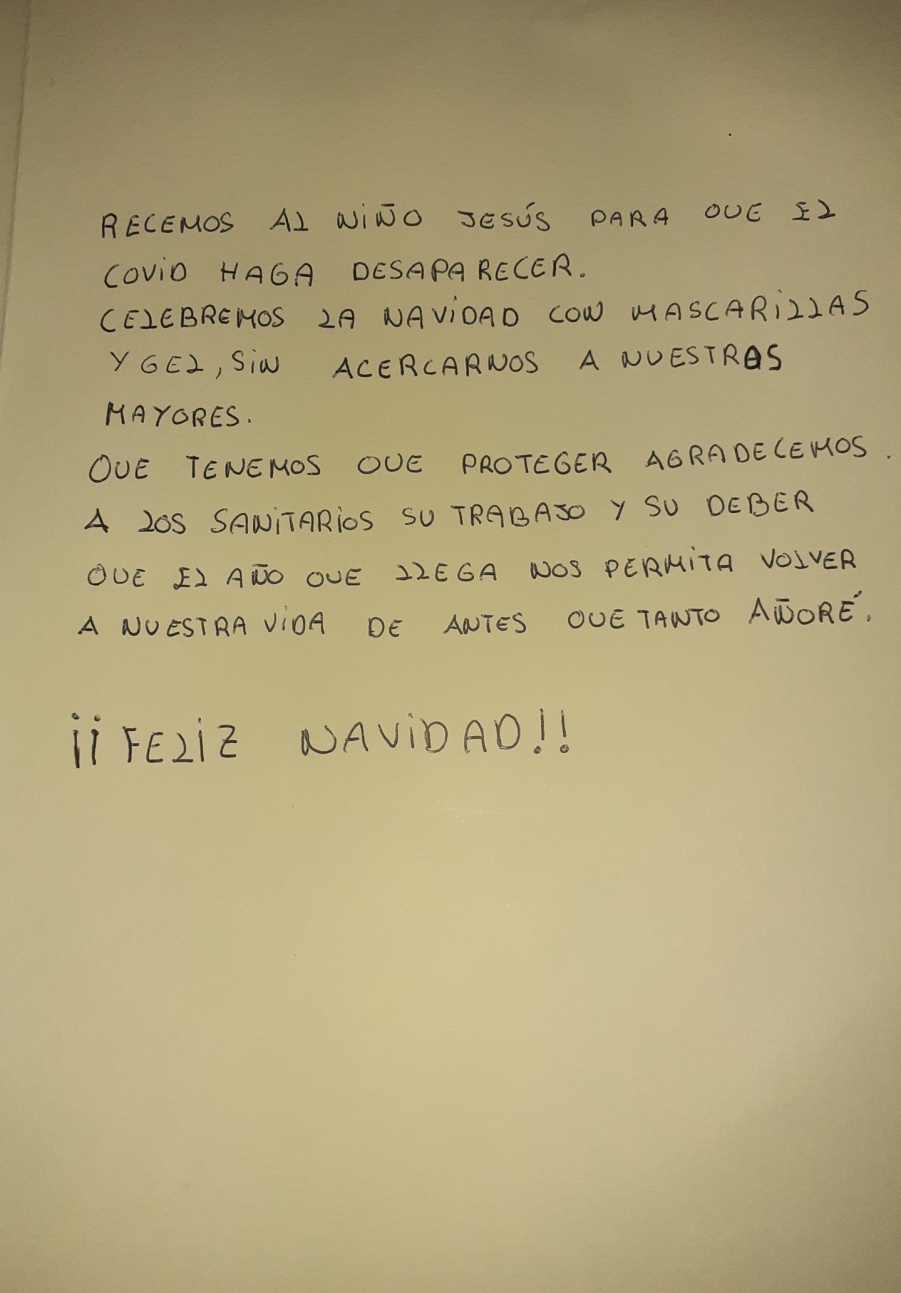 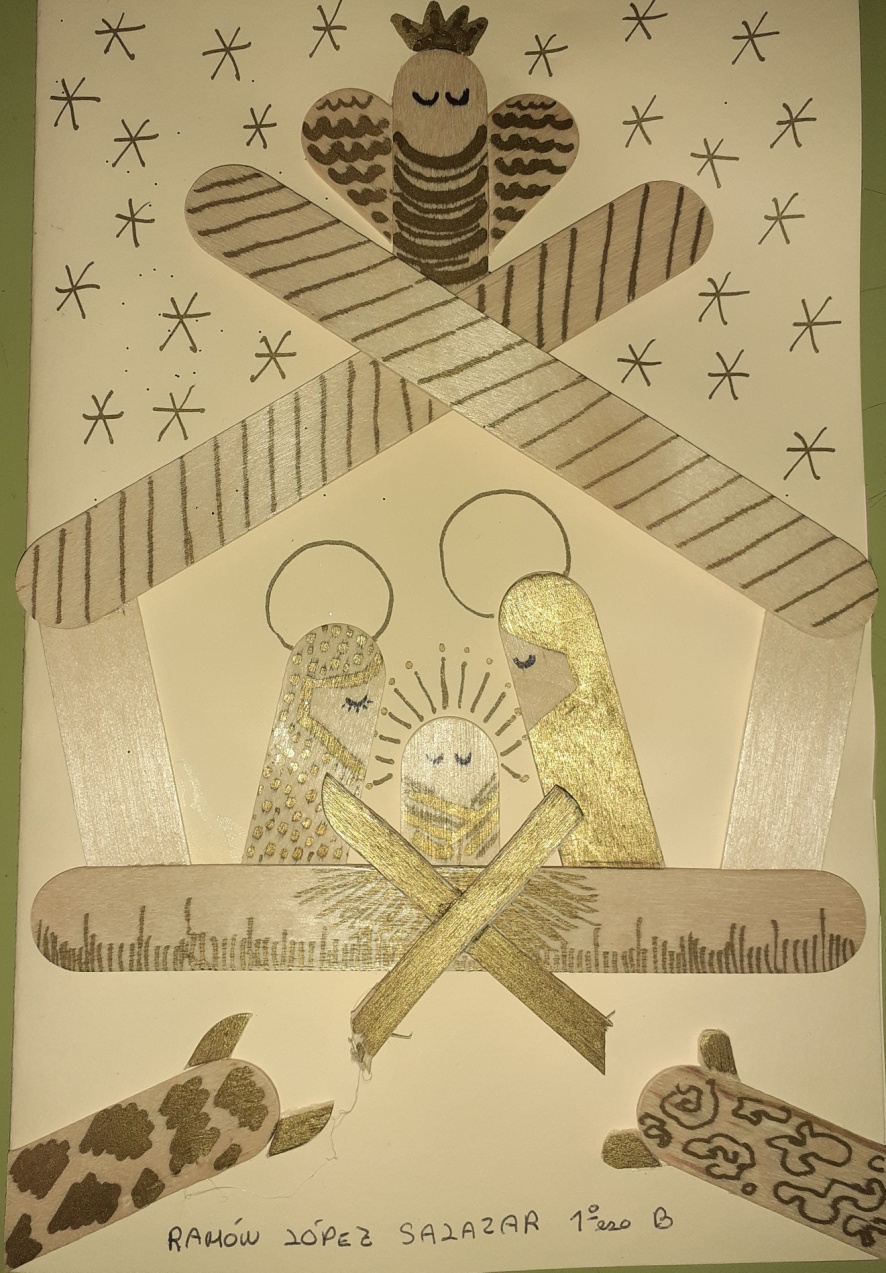 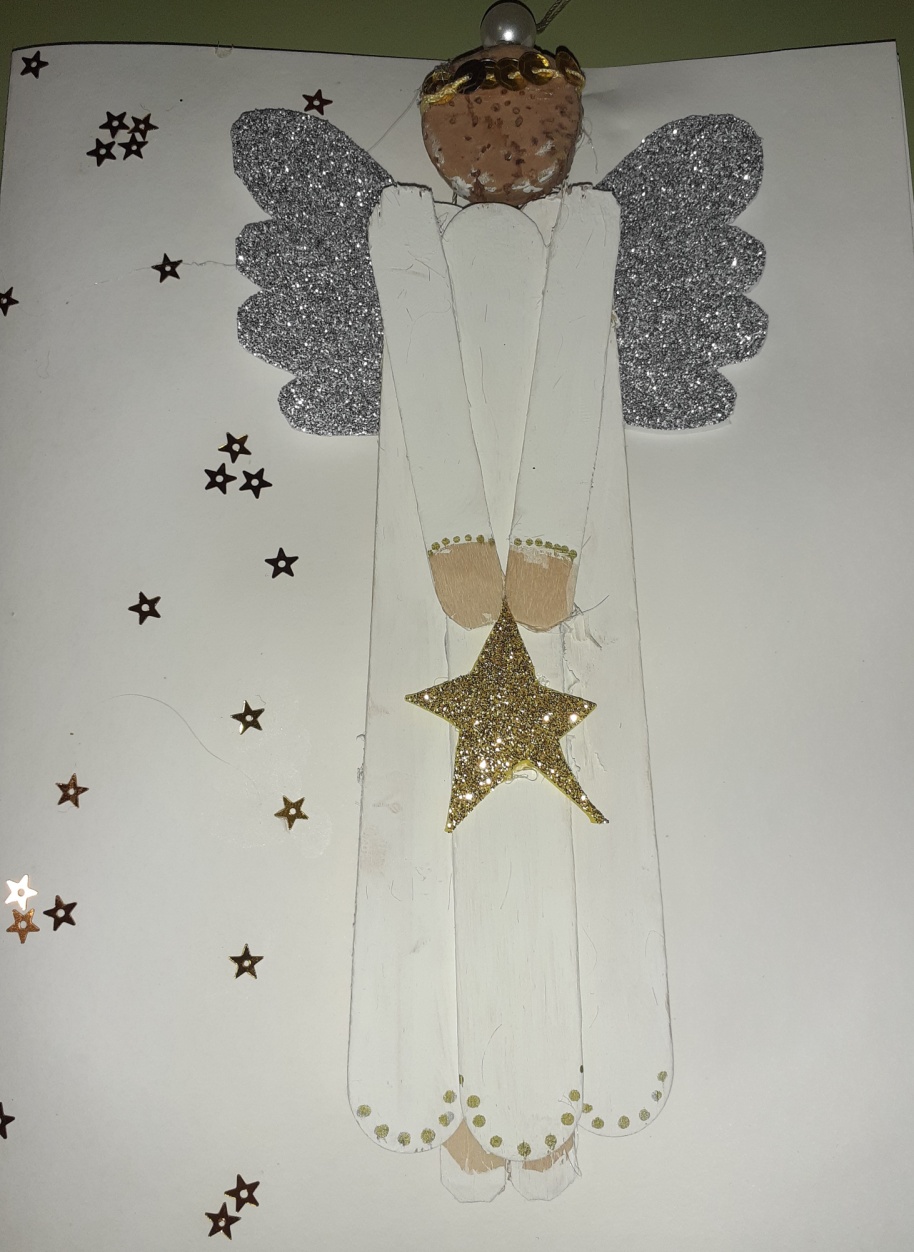 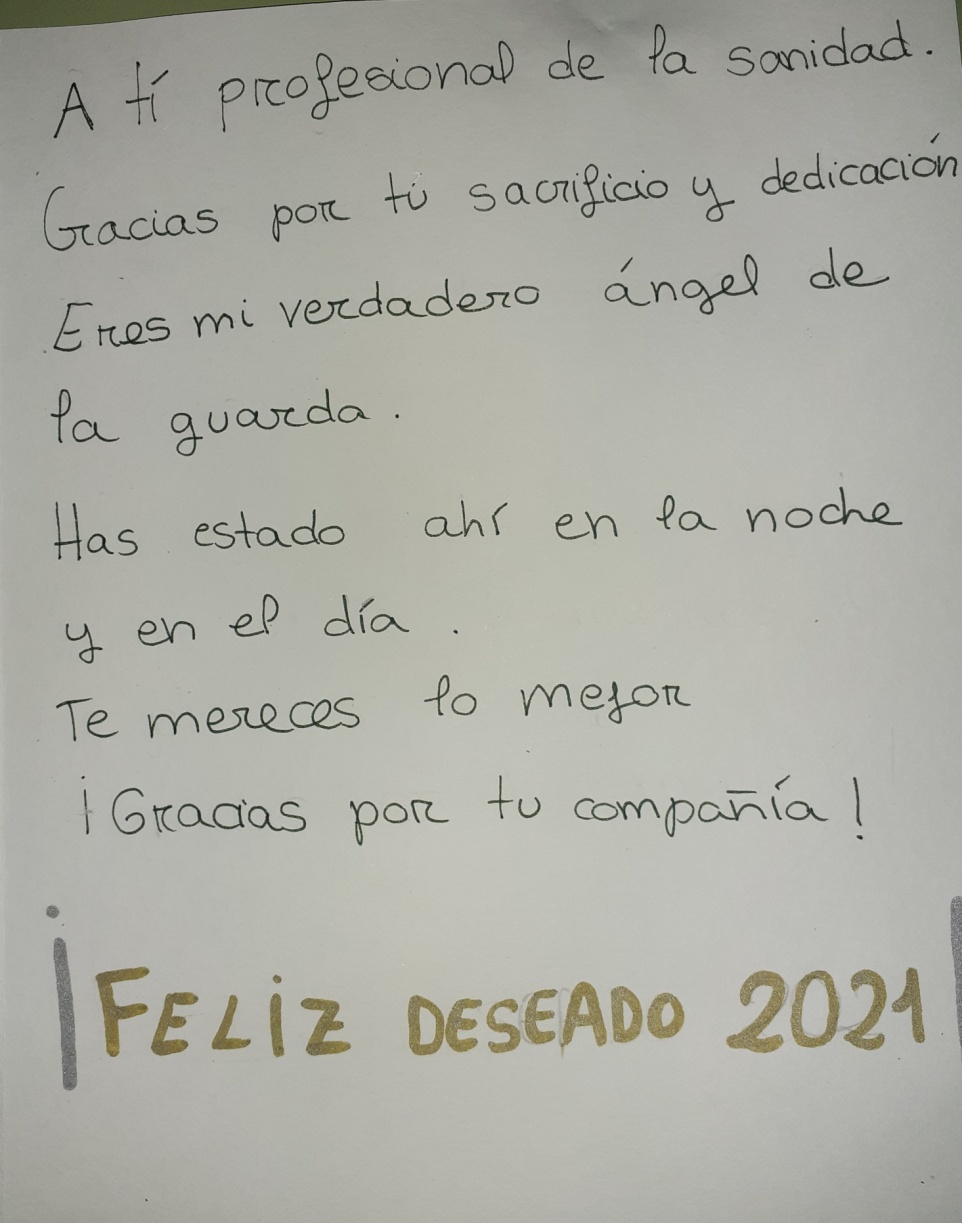 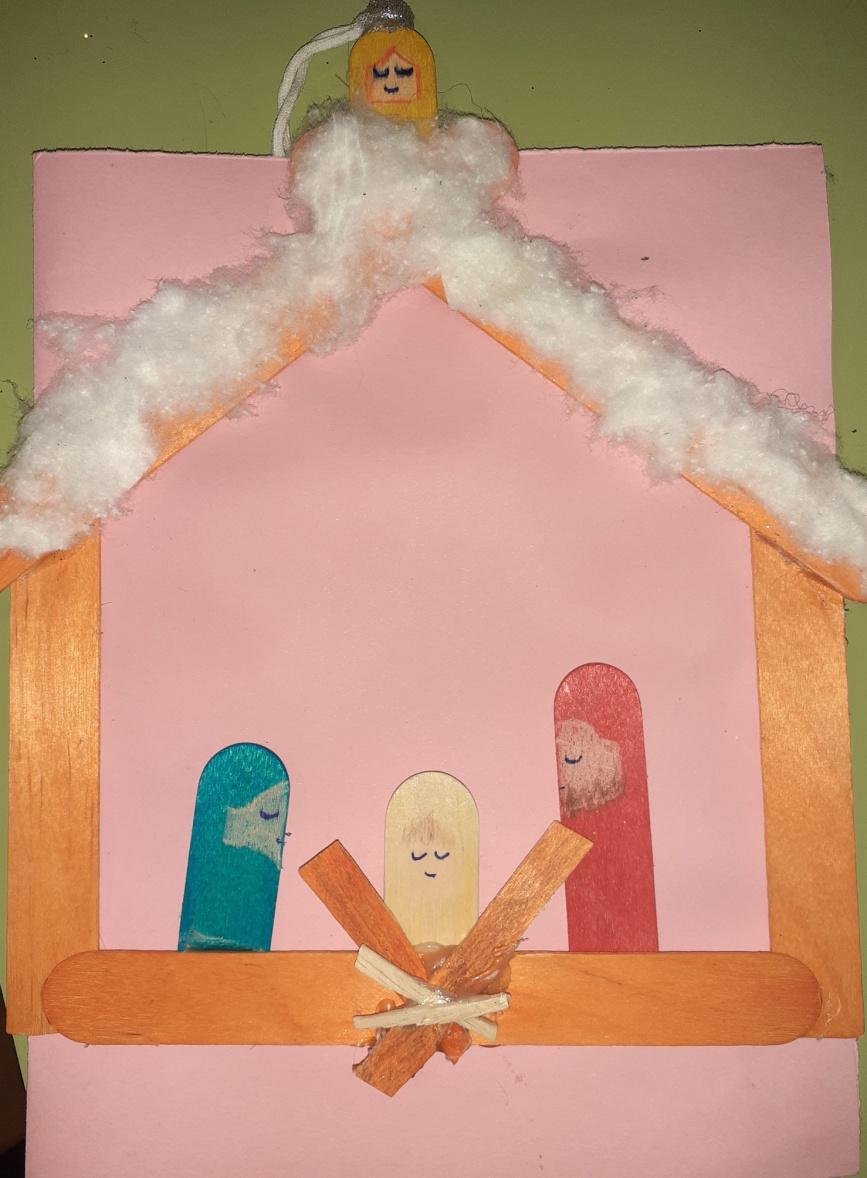 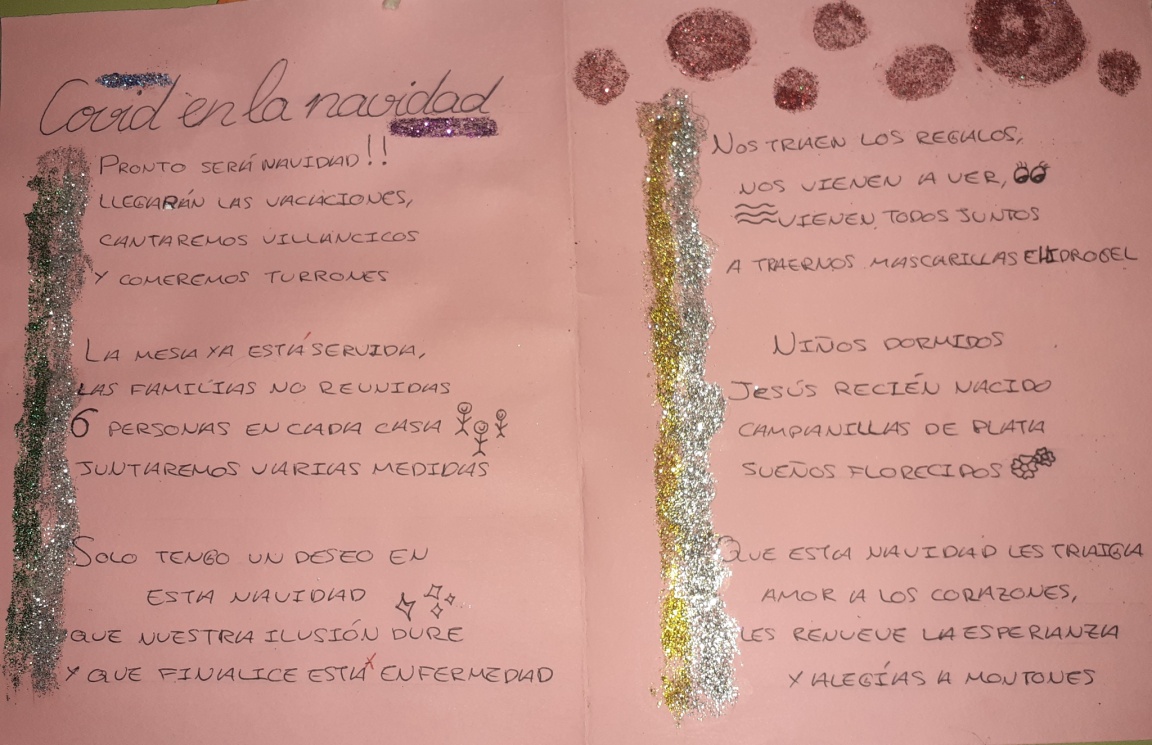 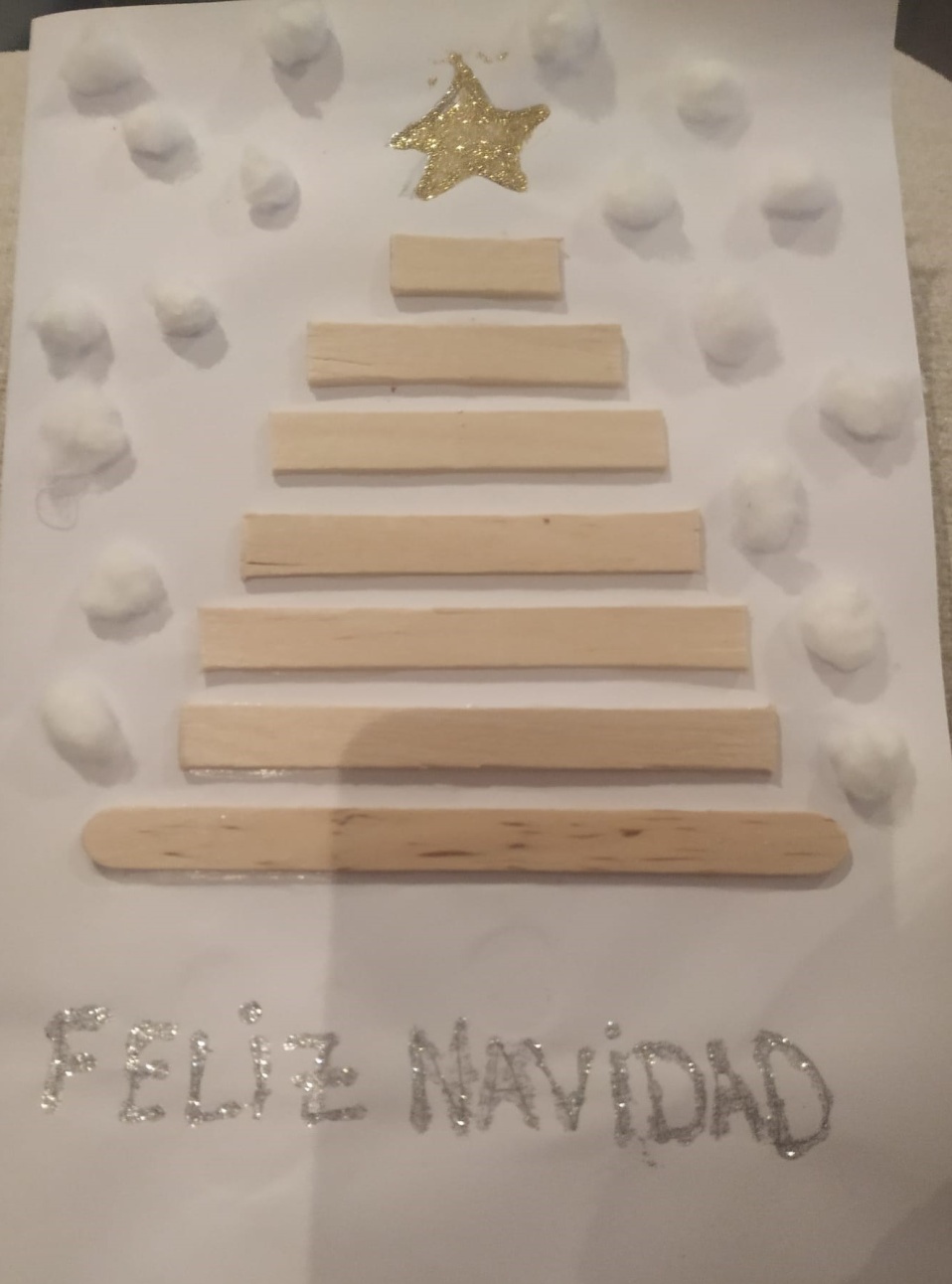 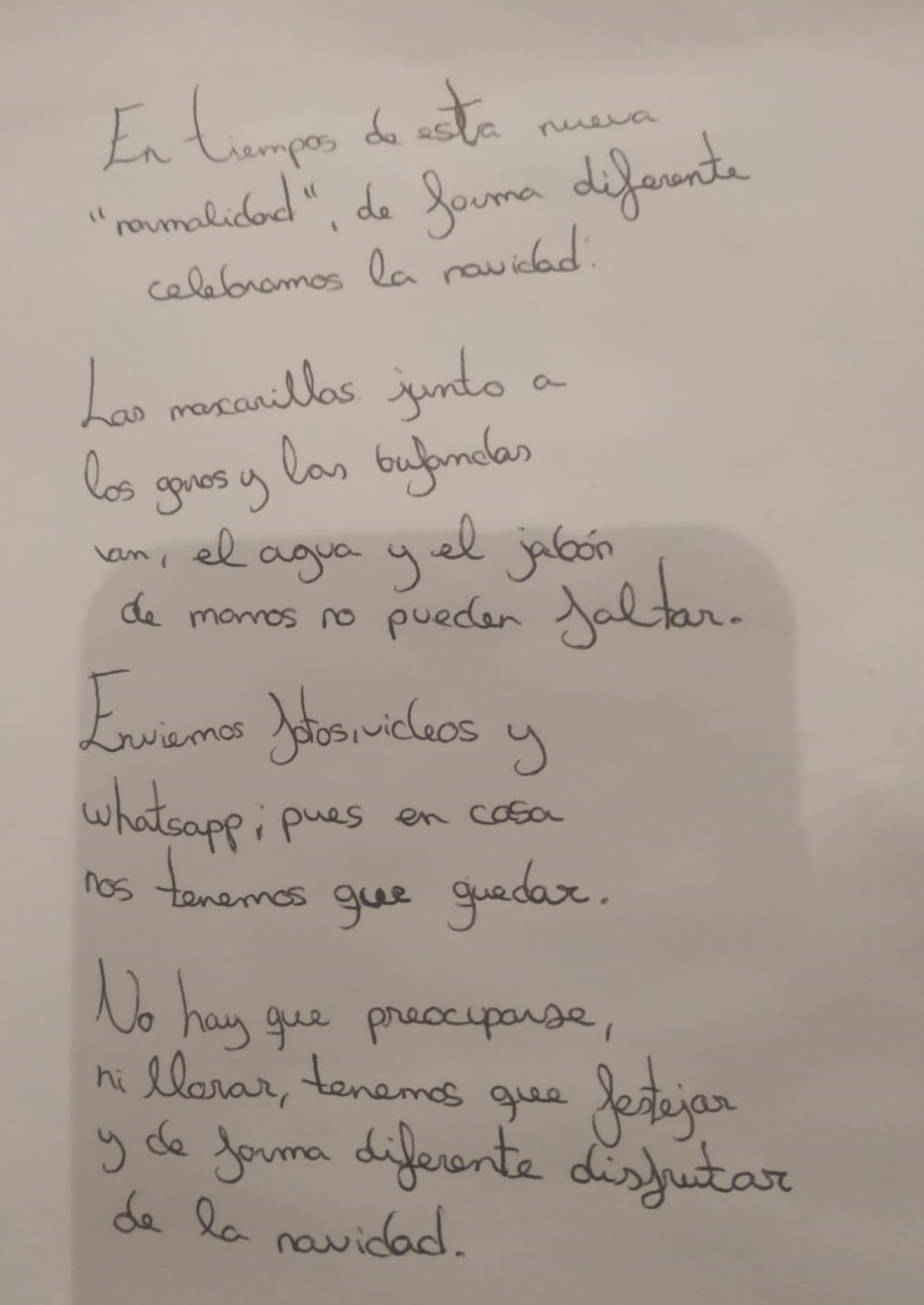 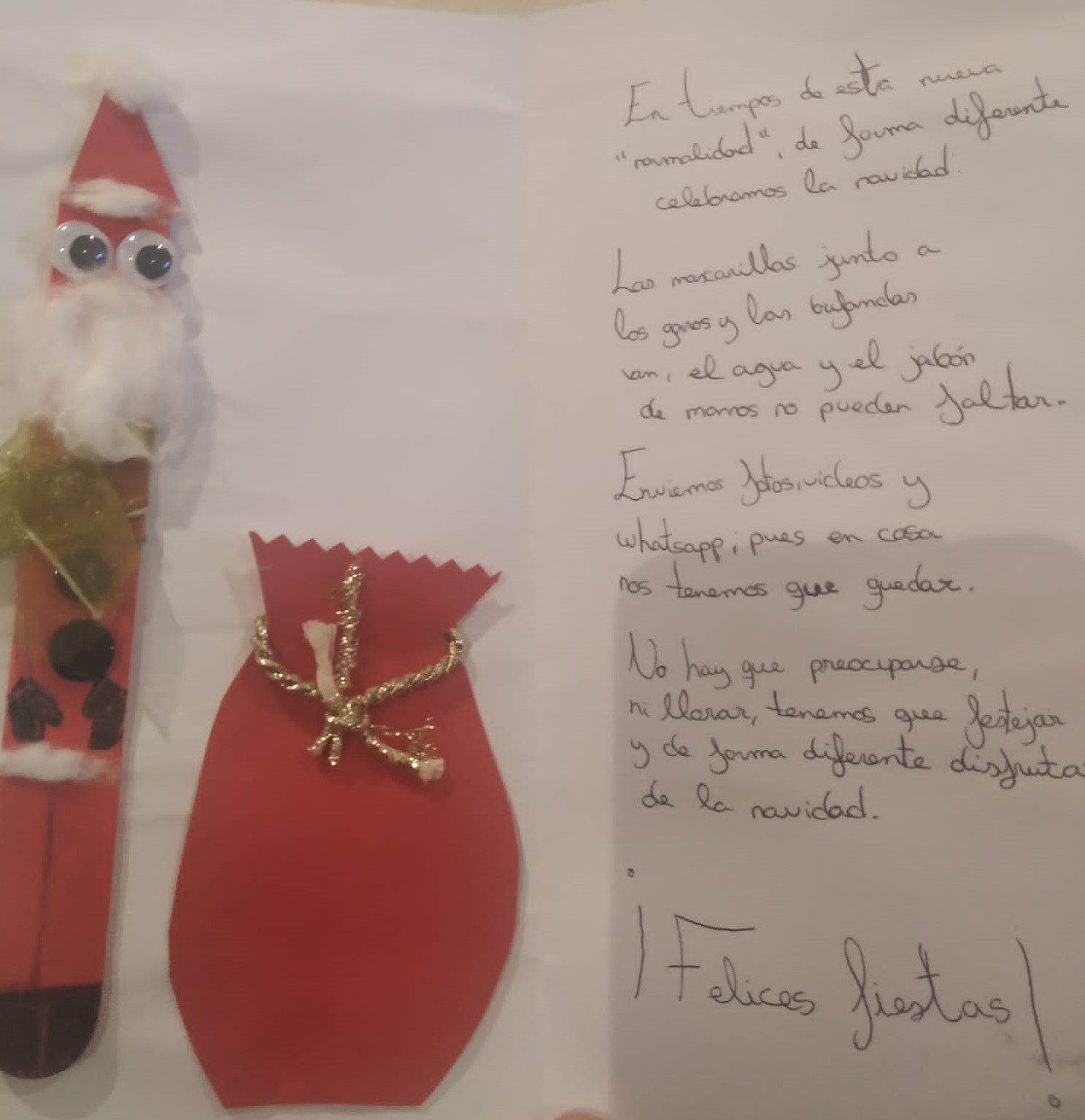 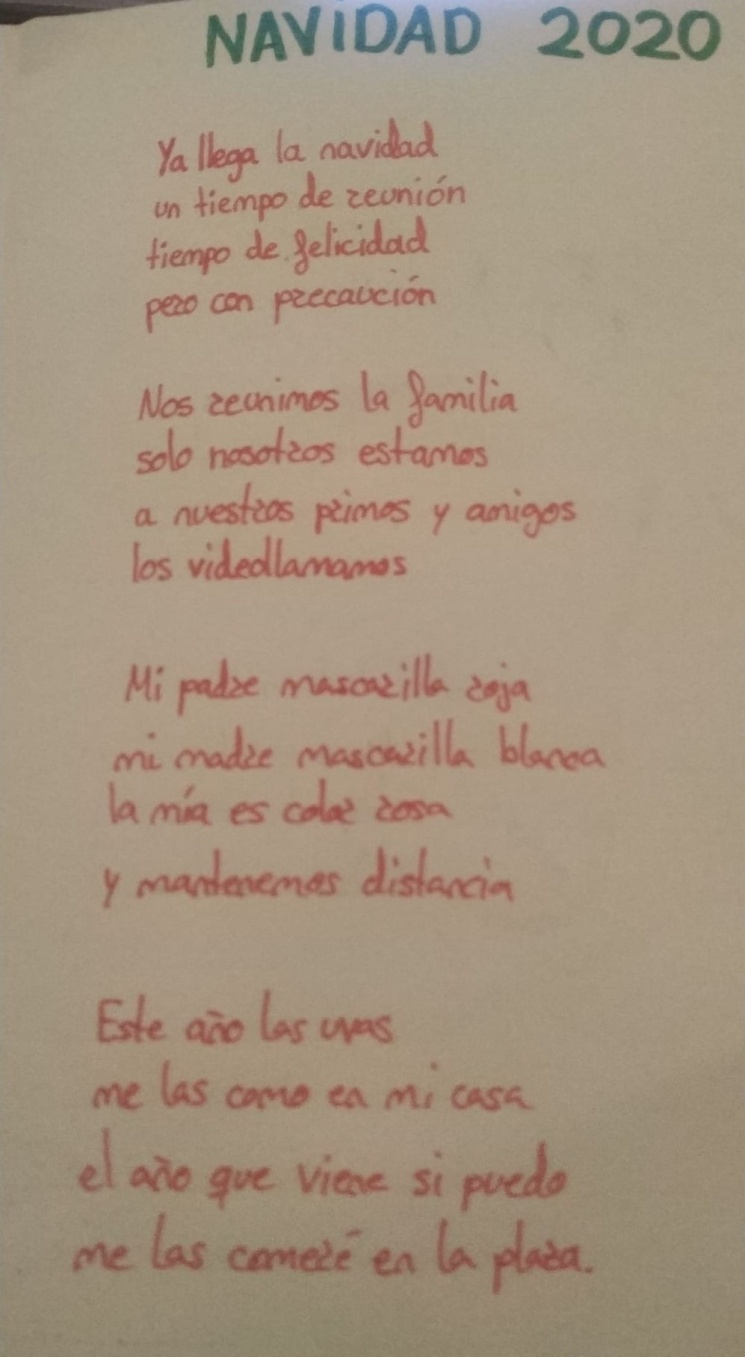 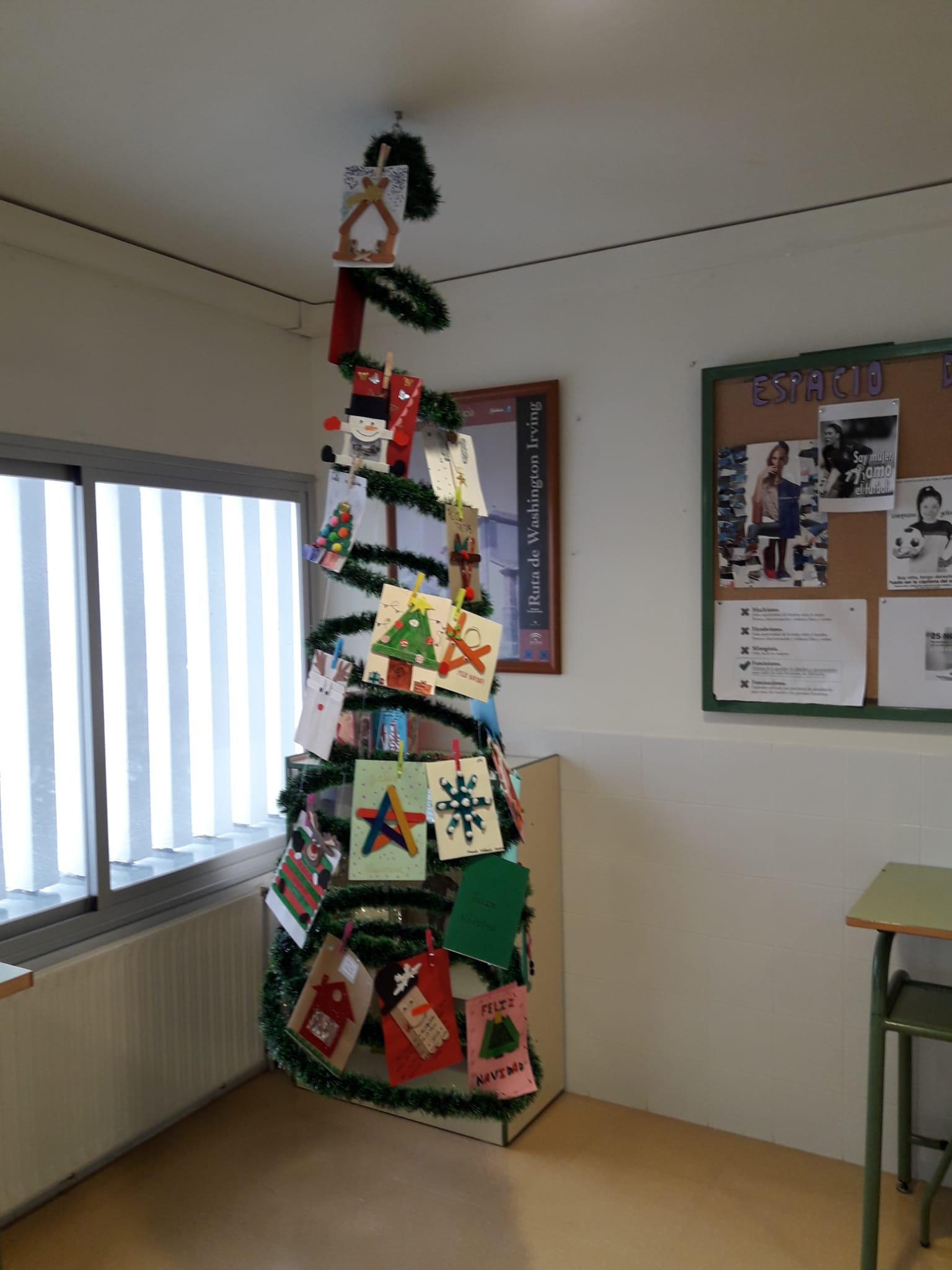